Сучасні ресторанні тренди
Викладач Сидорук А.В.
Метою дисципліни є ознайомлення та набуття знань студентами щодо сучасних трендів у ресторанному бізнесі.
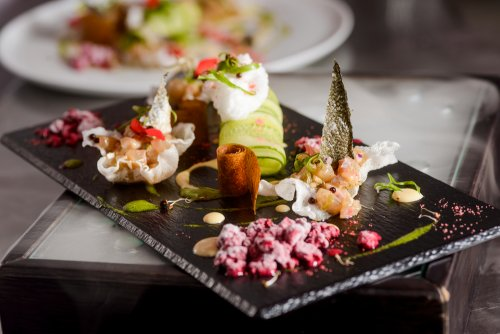 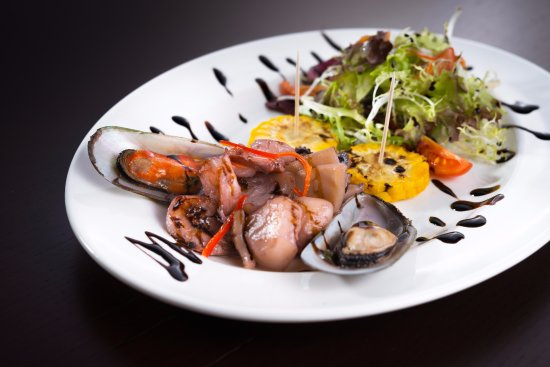 Зміст дисципліни
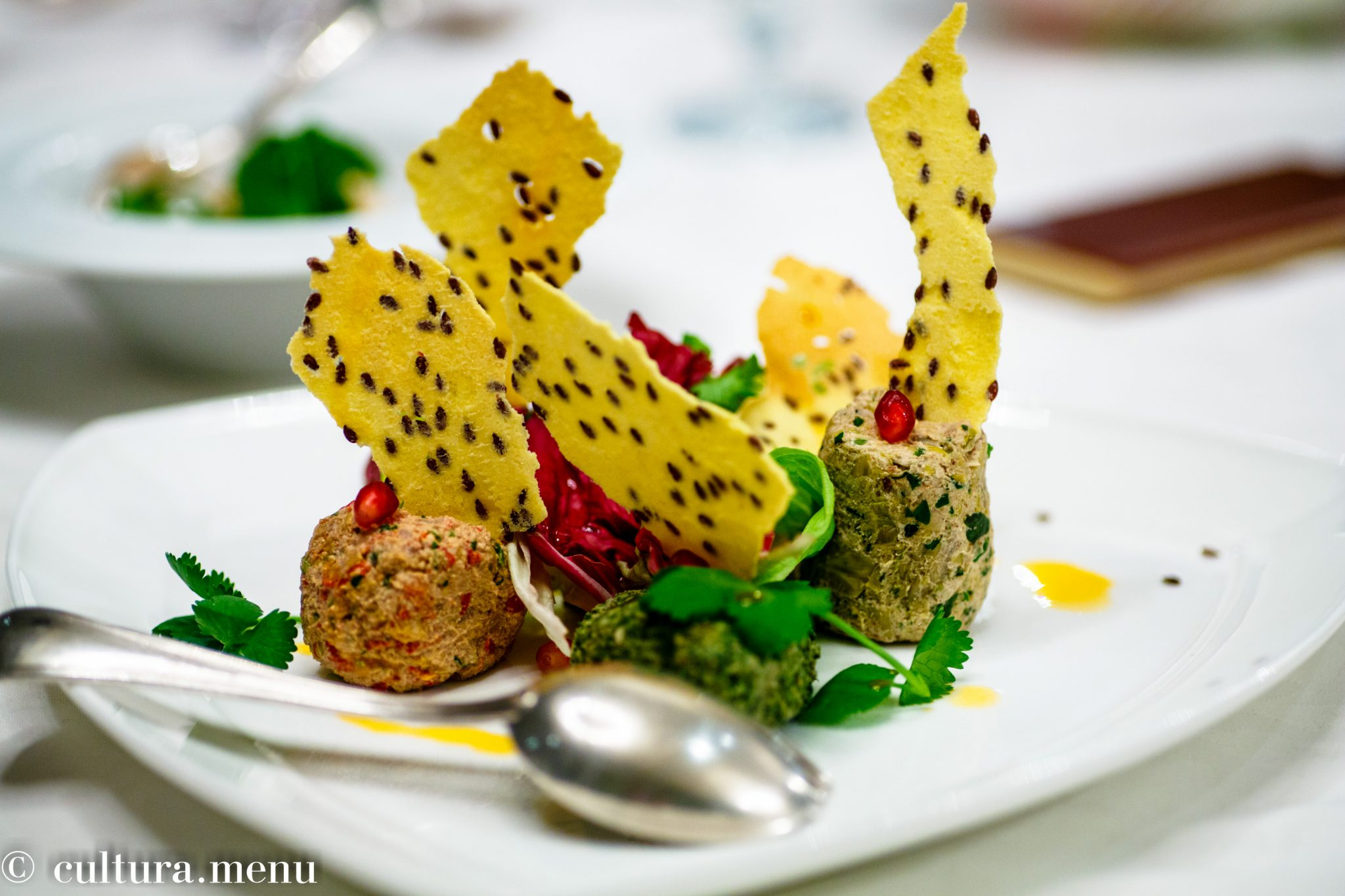 Що таке тренд?
Історії кухонь народів світу  
Гастрономічні тренди
Тренди напоїв
Тренди в дизайні
Тренди обслуговування
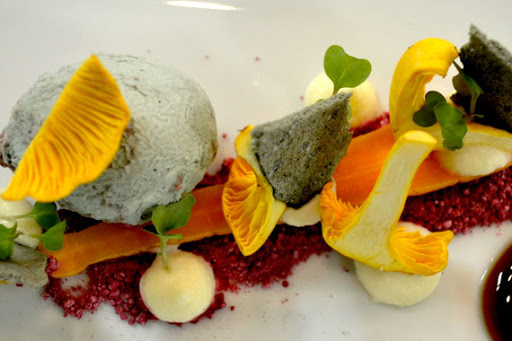